Overview
Booster Connection (WBS 121.06.06)
E. Alcaraz
Requirements and Specifications Review
14 April 2020
Outline
Scope
Requirements Basis
Functional Requirements Specification
Room Data Sheets
Technical Requirements Specification
2
04/14/20
Alcaraz | Overview        Booster Connection Requirements and Specifications Review
Scope
The PIP-II Booster Connection will connect the Beam Transfer Line Enclosure to the existing Booster and includes the Main Ring Crossing and tie-in to the Booster.
3
04/14/20
Alcaraz | Overview        Booster Connection Requirements and Specifications Review
Booster Connection
Scope
4
04/14/20
Alcaraz | Overview        Booster Connection Requirements and Specifications Review
Requirement Basis
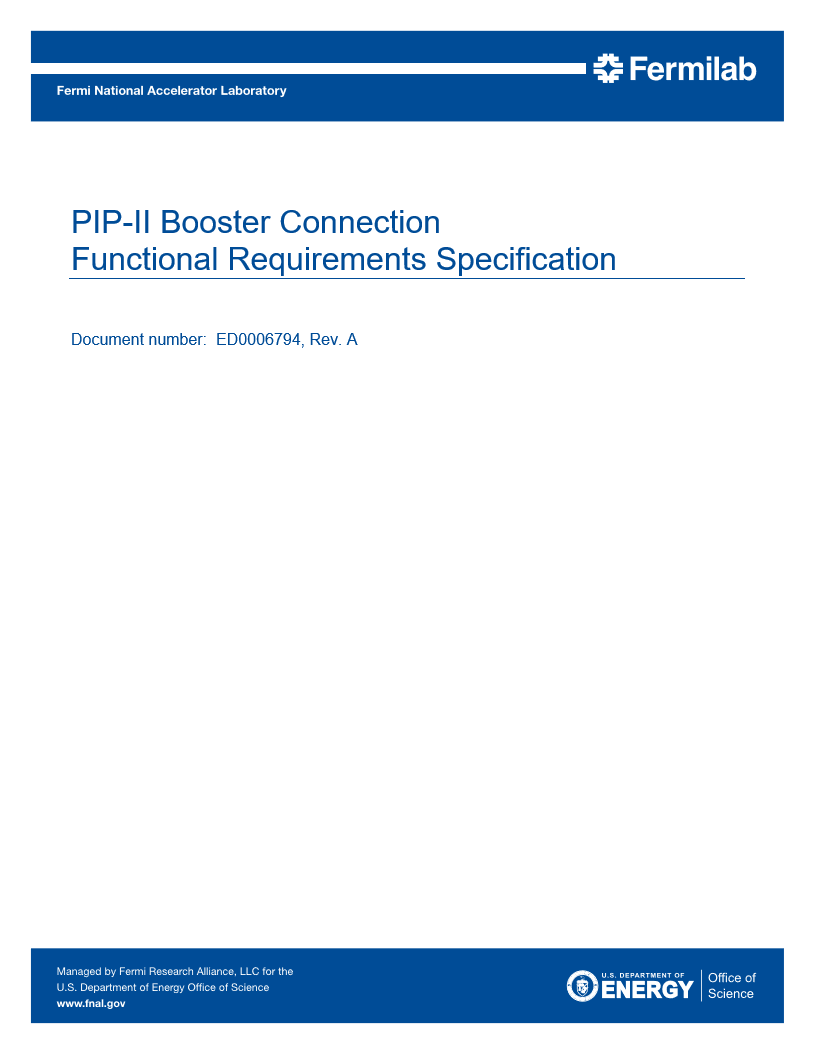 Functional Requirements Specification
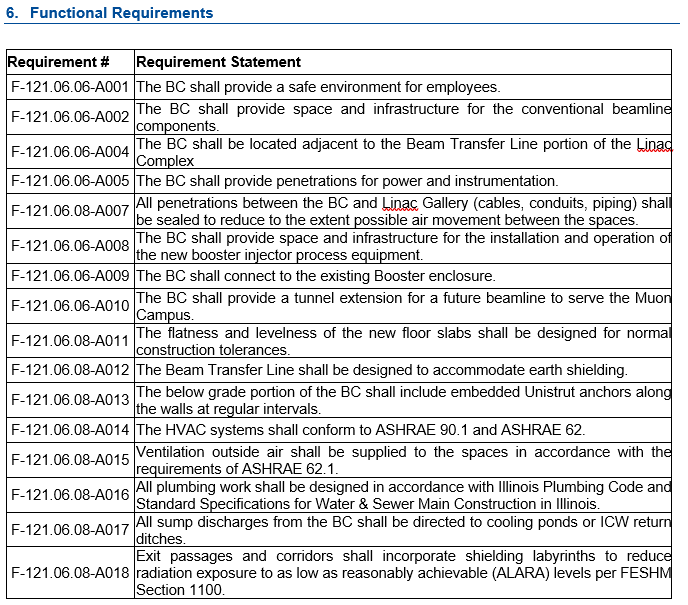 Teamcenter ED0006794
5
04/14/20
Alcaraz | Overview        Booster Connection Requirements and Specifications Review
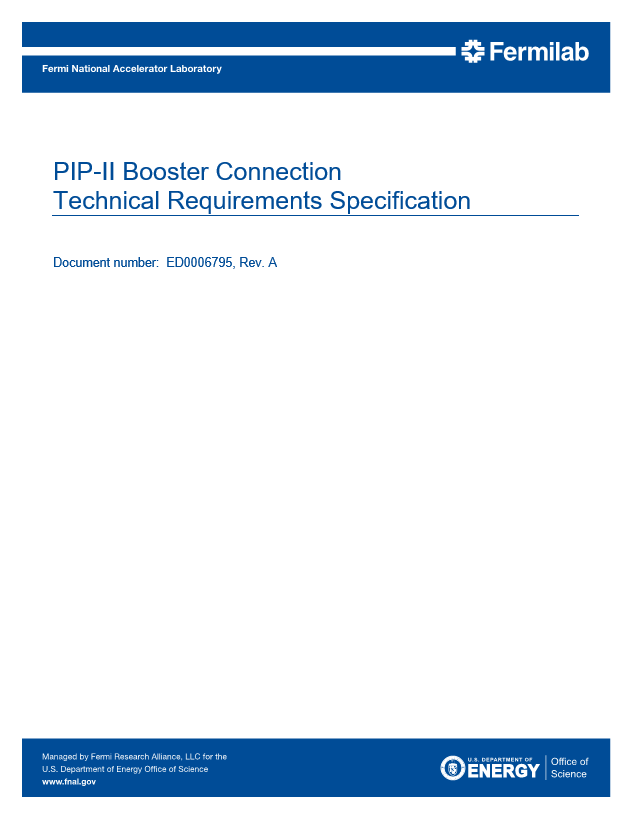 Requirement Basis
Technical Requirements Specification
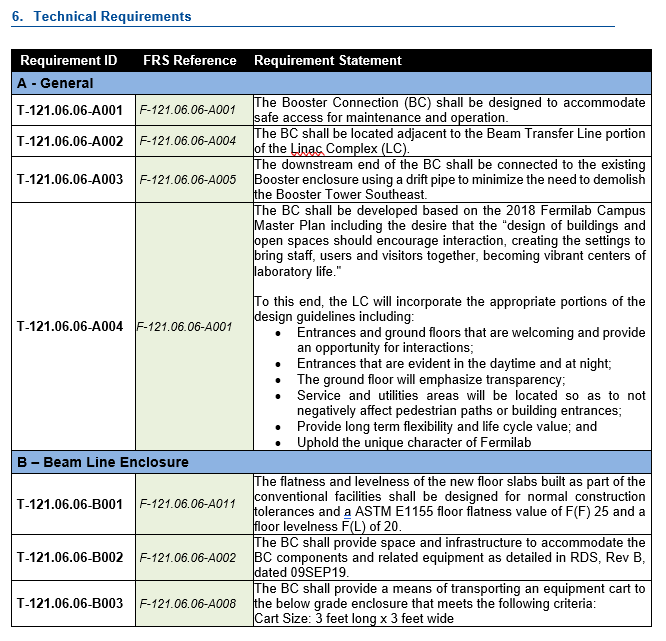 Teamcenter ED0006795
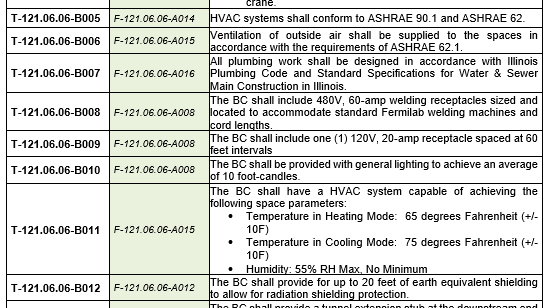 6
04/14/20
Alcaraz | Overview        Booster Connection Requirements and Specifications Review
Requirement Basis
Room Data Sheets
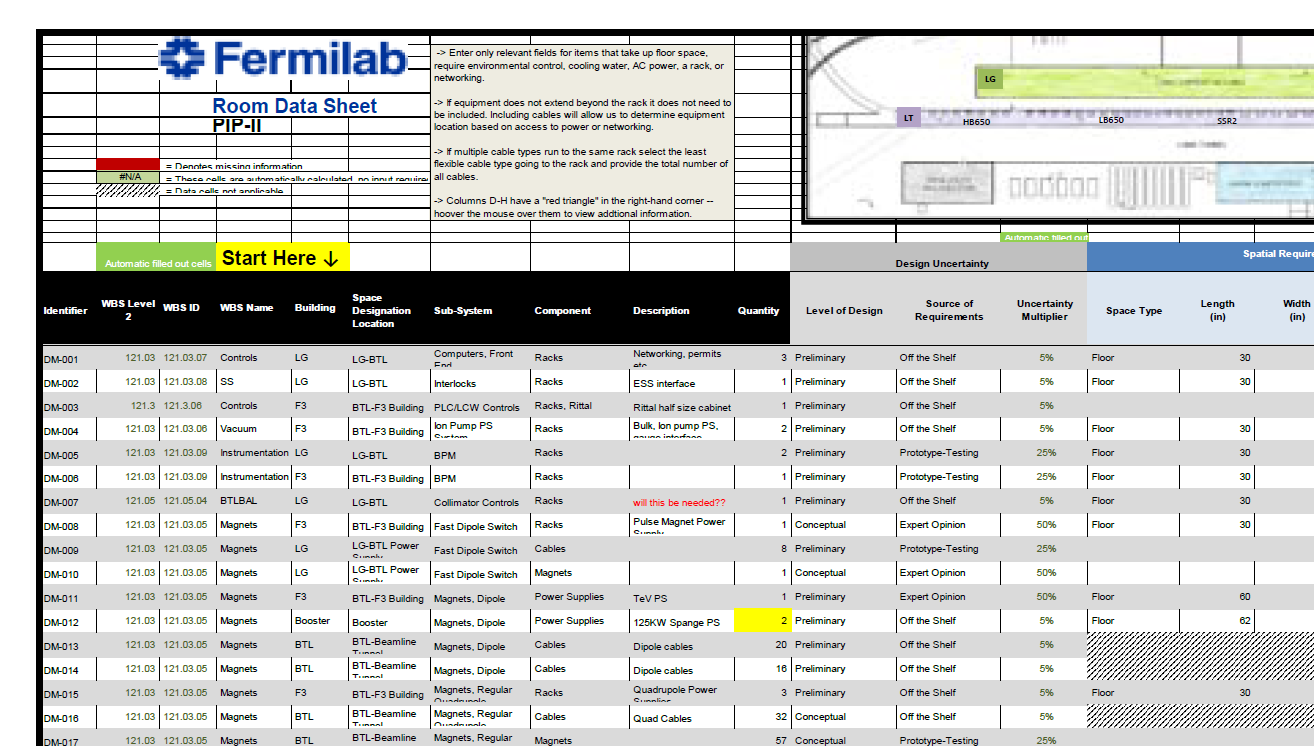 Teamcenter ED0009544
7
04/14/20
Alcaraz | Overview        Booster Connection Requirements and Specifications Review
End
8
04/14/20
Alcaraz | Overview        Booster Connection Requirements and Specifications Review